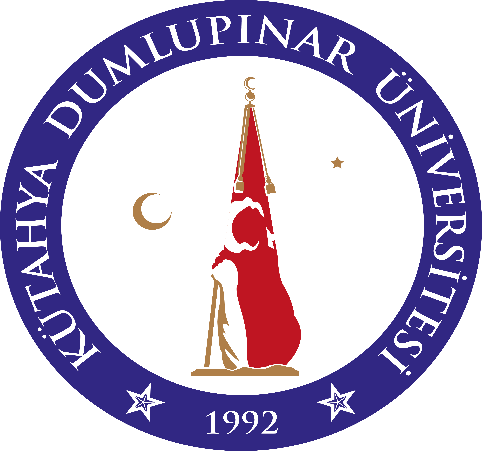 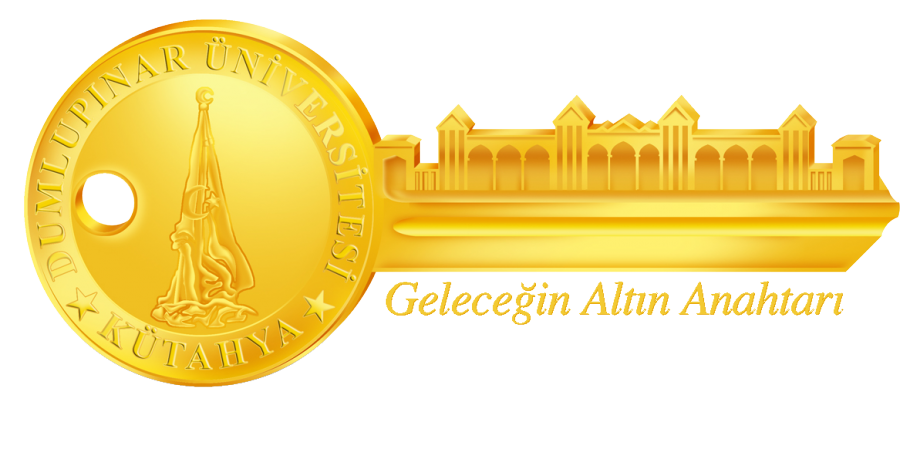 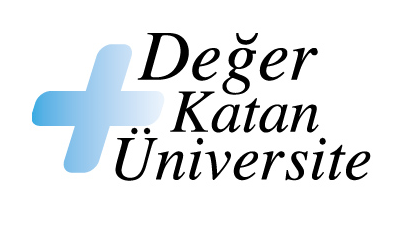 Kütahya Dumlupınar ÜniversitesiDomaniç Hayme Ana Meslek Yüksekokulu
FİNANS BANKACILIK VE SİGORTACILIK BÖLÜMÜ
BANKACILIK VE SİGORTACILIK PROGRAMI
BÖLÜM TANITIMI
2024
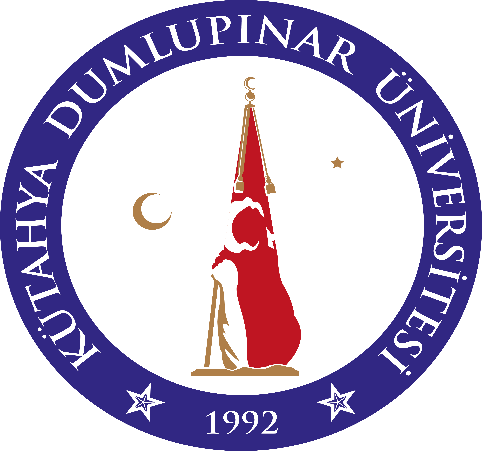 Genel Bilgiler
Kütahya Dumlupınar Üniversitesi’nin kuruluşu 1992 yılına, Okulumuzun kuruluşu ise 1994 yılına dayanmaktadır.
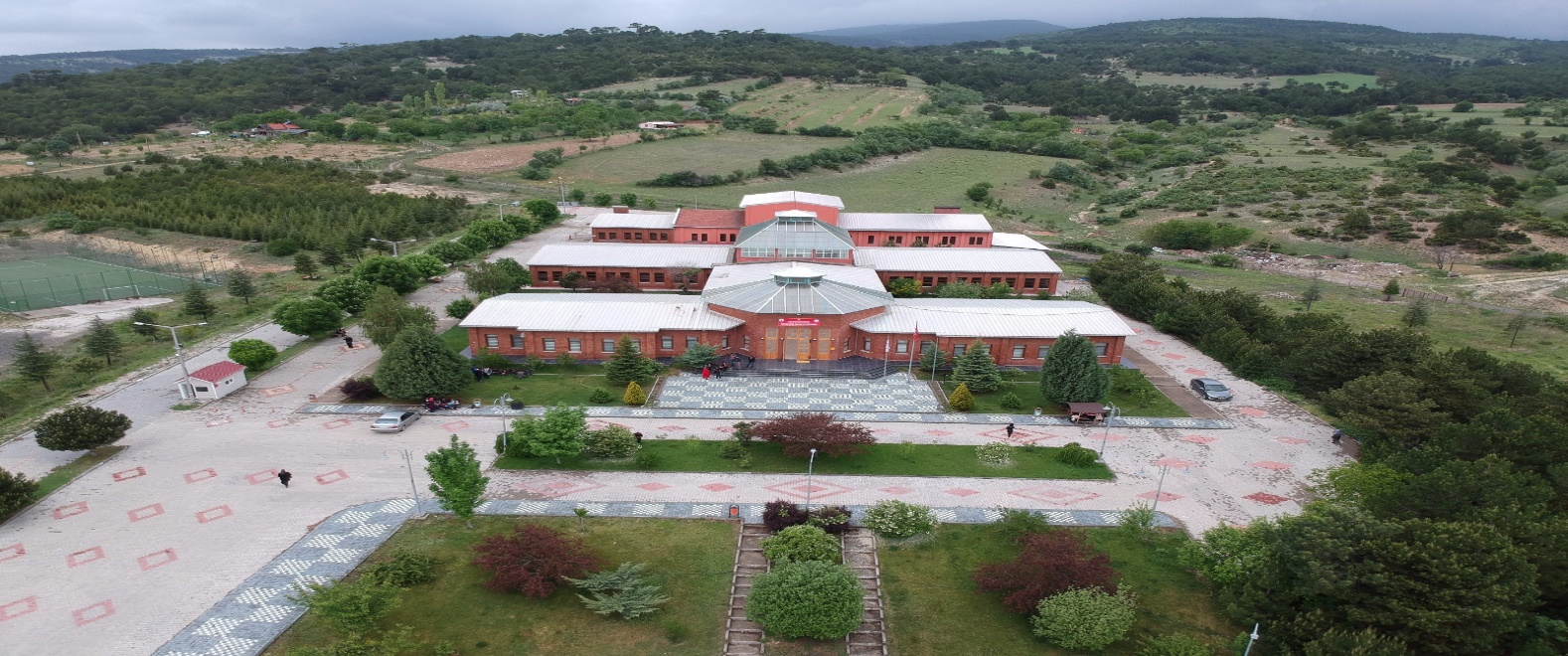 Bankacılık ve Sigortacılık Bölüm Tanıtımı
Bankacılık ve Sigortacılık programımız 2017 yılında kurulmuştur ve o zamandan bu yana öğrenci alımına devam etmektedir.
2023 yılında 35 kontenjanımızın tamamı dolmuştur.
Güncel verilere göre bölüme kayıtlı 102 öğrencimiz bulunmaktadır.
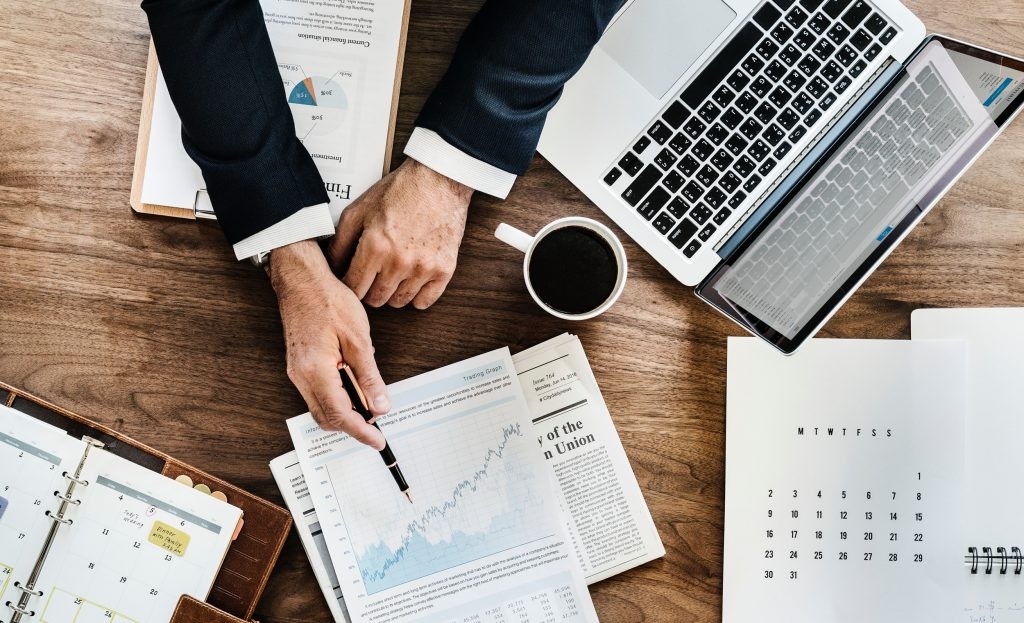 Bankacılık ve Sigortacılık Bölümünü Neden Tercih Etmelisiniz?
Finans sektöründe kariyer yapma hedefiniz varsa bölümümüzü tercih edebilirsiniz.

Mezun olan öğrencilerimiz, gerekli şartları sağlamaları halinde (mesleki sınavlar, mülakat vb.) bankalar ve sigorta şirketleri gibi finansal kurumlarda çalışabilirler.
Bugüne kadarki mezunlarımız ağırlıklı olarak sigorta acentelerinde çalışmaktadır.
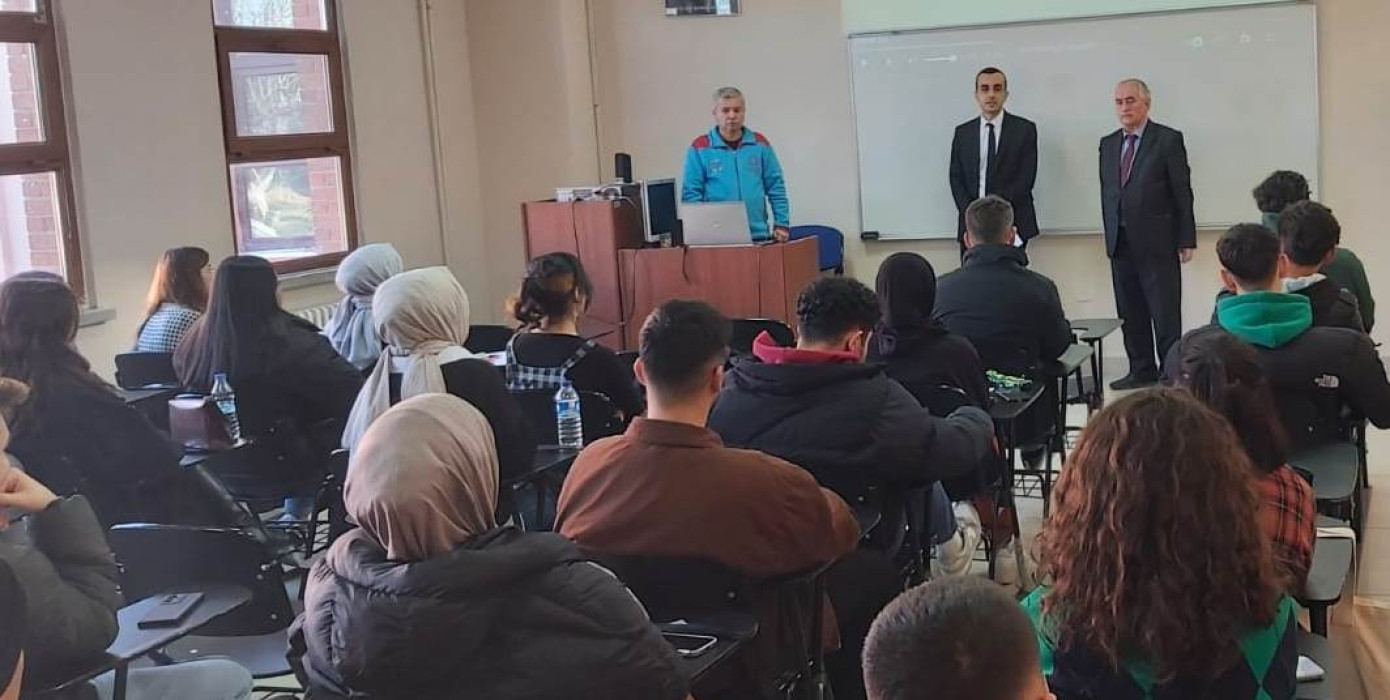 Bu Bölümde Hangi Dersleri Göreceğim?
İşletme, İktisat, Matematik, Finans, Bankacılık, Hukuk, Sigortacılık vb. gibi dersler alanında uzman ve tecrübeli akademisyenlerimiz tarafından verilmektedir.
Ne Gibi İmkanlar Sunuyoruz?
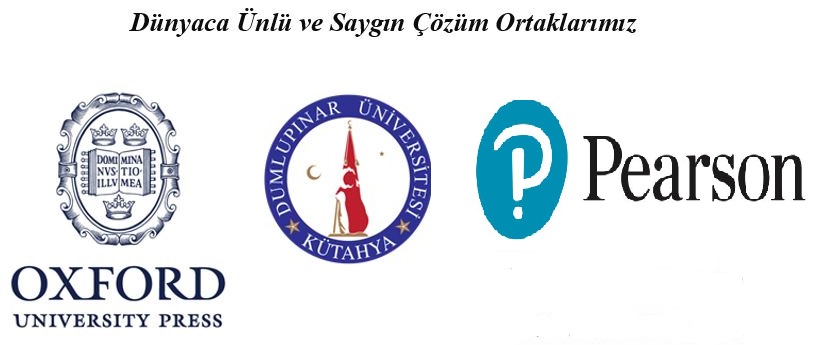 Okulumuza tahsis edilen kontenjan dahilinde Kütahya merkez kampüste 1 yıl süreli İsteğe Bağlı İngilizce Hazırlık Sınıfı
Ne Gibi İmkanlar Sunuyoruz?
Ne Gibi İmkanlar Sunuyoruz?
Ayrıca, bölümümüzden mezun olan öğrencilerimizin ÖSYM tarafından gerçekleştirilen Dikey Geçiş Sınavı’nda (DGS) başarılı olmaları halinde lisans düzeyinde eğitim alma imkanları bulunmaktadır. 
Bugüne kadar DGS kapsamında örgün eğitim lisans programlarını kazanıp, eğitim hayatlarına devam eden bazı öğrencilerimizin kayıt oldukları üniversiteler şunlardır;
*Hacettepe Üniversitesi   *Afyon Kocatepe Üniversitesi
*Edirne Trakya Üniversitesi     *Kırklareli Üniversitesi
*Sivas Cumhuriyet Üniversitesi *Dumlupınar Üniversitesi
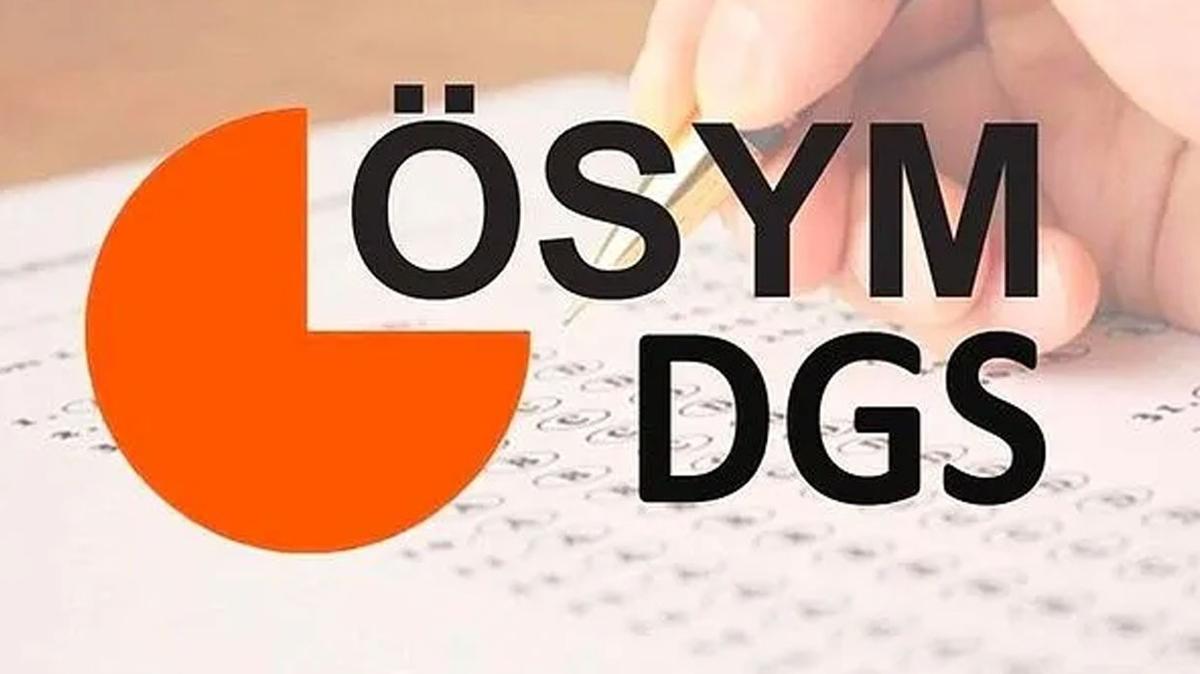 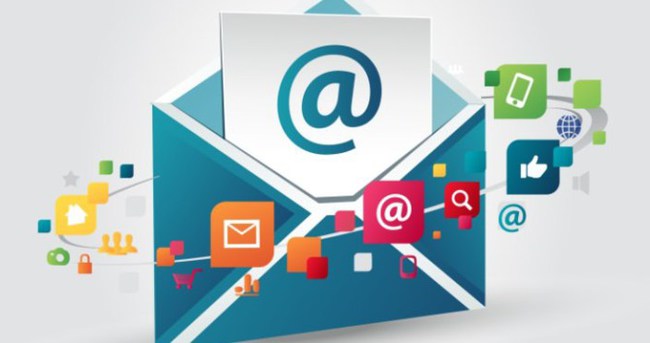 İLETİŞİM
Bölüme ilişkin merak ettiklerinizi mail yoluyla bölüm başkanına sorabilirsiniz
ramazan.bas@dpu.edu.tr
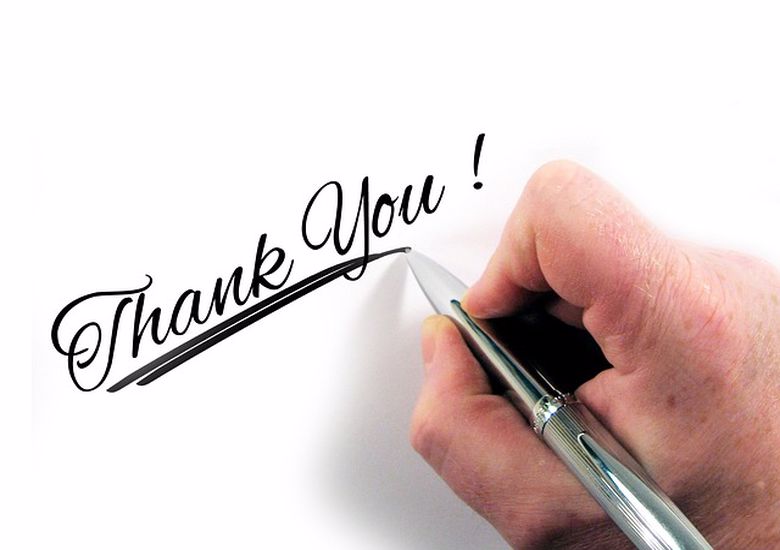 TEŞEKKÜRLER
Eğitim hayatınızda üstün başarılar diler, verimli bir tercih dönemi geçirmenizi temenni ederiz.
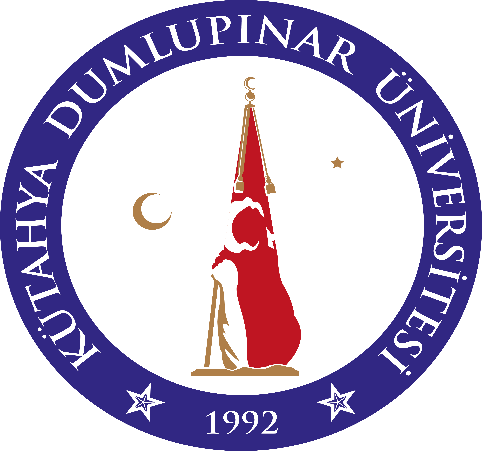 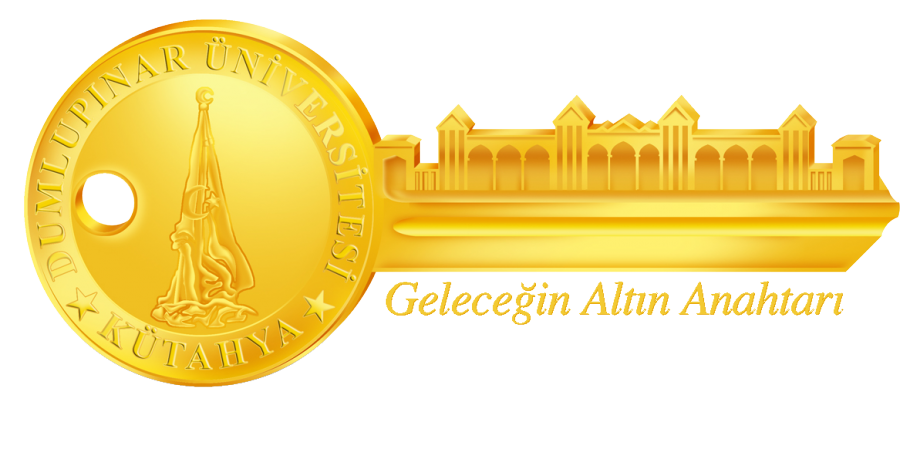 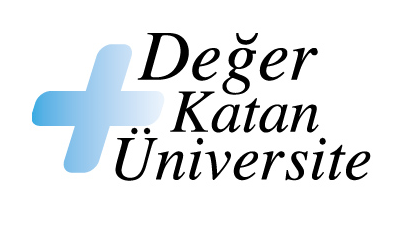 Kütahya Dumlupınar ÜniversitesiDomaniç Hayme Ana Meslek Yüksekokulu
FİNANS BANKACILIK VE SİGORTACILIK BÖLÜMÜ
BANKACILIK VE SİGORTACILIK PROGRAMI
BÖLÜM TANITIMI
2024